Елена Петровна Дудина
кандидат филологических наук

Специально для сайта
 «Могу писать»
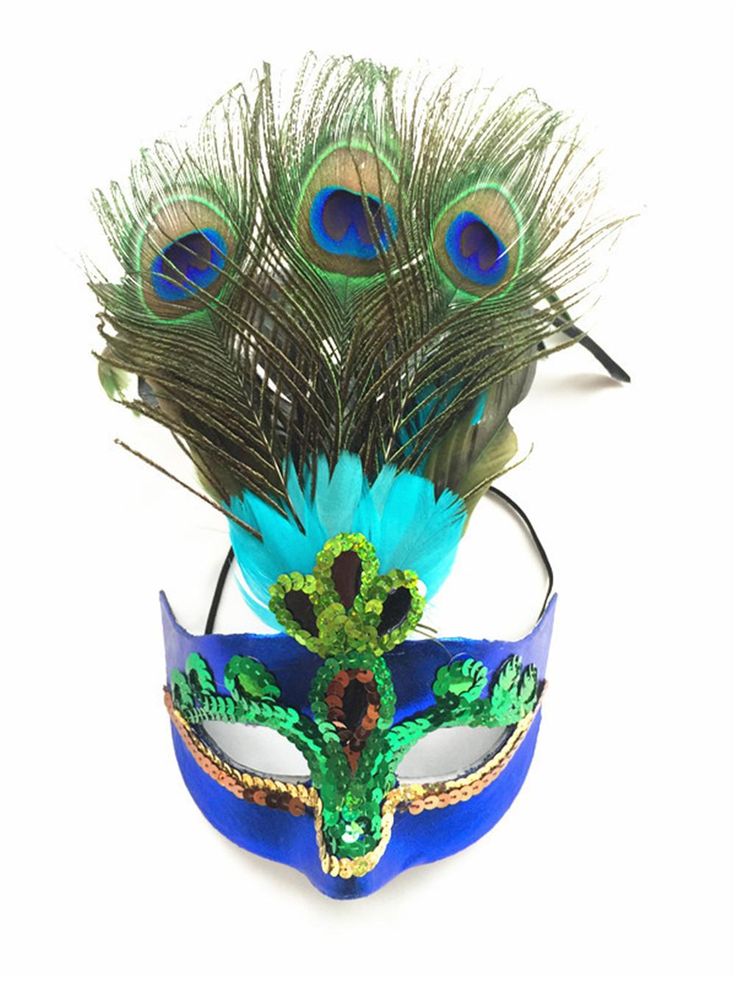 Диктант
Солнечная энергия сердец
«Прощай, мясо!» - именно так, по одной из версий, переводится с латинского слово карнавал. Это древнеримское развлечение было аналогом современной Масленицы и устраивалось для того, чтобы люди могли всласть повеселиться перед  длинным постом.
Карнавал – время, когда стираются социальные различия и все погружаются в водоворот наслаждения и беспричинной радости. Маски, скрывающие лица, позволяют отступить от норм общественной морали, каждый может вести себя как заблагорассудится, не опасаясь осуждения и наказания.
Современные карнавалы – это грандиозные костюмированные шествия. Самым знаменитым в Европе издавна считается Венецианский карнавал, ведущий свою историю с эпохи Ренессанса.
По обычаю начало праздника знаменуется сошествием ангела:  акробат спускается по канату с колокольни на центральной площади города и разбрасывает конфетти.
Участники шоу и зрители, обвешанные яркими лентами, перьями и бусами, стараются перещеголять друг друга необычностью наряда.
Когда пестрая толпа с криками и песнями начинает двигаться,  кажется, что улицы города заполняет живая бурлящая река. Во время карнавала устраиваются традиционные конкурсы: выбирают самую красивую девушку, самый впечатляющий костюм, самую яркую постановку.
Завершается праздник сожжением чучела на той же площади, откуда начиналось шествие. 

Мировым королем карнавалов признается, конечно, бразильский Рио-де-Жанейро.
Благодаря причудливому переплетению    европейских, африканских и индейских обычаев этот праздник приобрел неслыханную популярность.  Подготовка к шоу ведется задолго до намеченной даты, и никакие причины не могут заставить бразильцев экономить на украшениях и декорациях.
В начале праздника выбирается король –  самый упитанный мужчина из числа жителей города. С помощью символического ключа король открывает карнавал, и действие начинается .
Раньше во время маскарада люди давали выход накопившейся энергии, кидая друг в друга гипсовыми шариками, фасолью, мешочками с подкрашенной водой. Сейчас  вместо этого принято устраивать зажигательные танцы, один из которых – знаменитая самба.
Парад школ самбы проводится на специальной площадке, для которой отведена целая улица длиной до семисот метров. Выступления танцевальных коллективов транслируются онлайн по всему миру.
Туристы обожают карнавалы, а значит, каждый крупный город старается организовать нечто оригинальное. Например, в Новом Орлеане с карнавальных кортежей выбрасывают пластиковые бусы и медальоны – талисманы удачи, заполучить которые стремятся все.
На Тенерифе устраивают комичные похороны сардины: чучело рыбы, сделанное из папье-маше, сжигают на костре. В Германии период карнавалов считают пятым  временем года, а в Швейцарии уличные музыканты соревнуются в фальшивом исполнении старинных маршей.
Какой бы карнавал вам ни посчастливилось посетить – вы не пожалеете. Это праздник, объединяющий людей, символ мирного времени, веселья и удовольствия. Только на карнавале можно почувствовать, как пульсирует солнечная энергия сердец.
Браво! Вы написали диктант ! Ура!
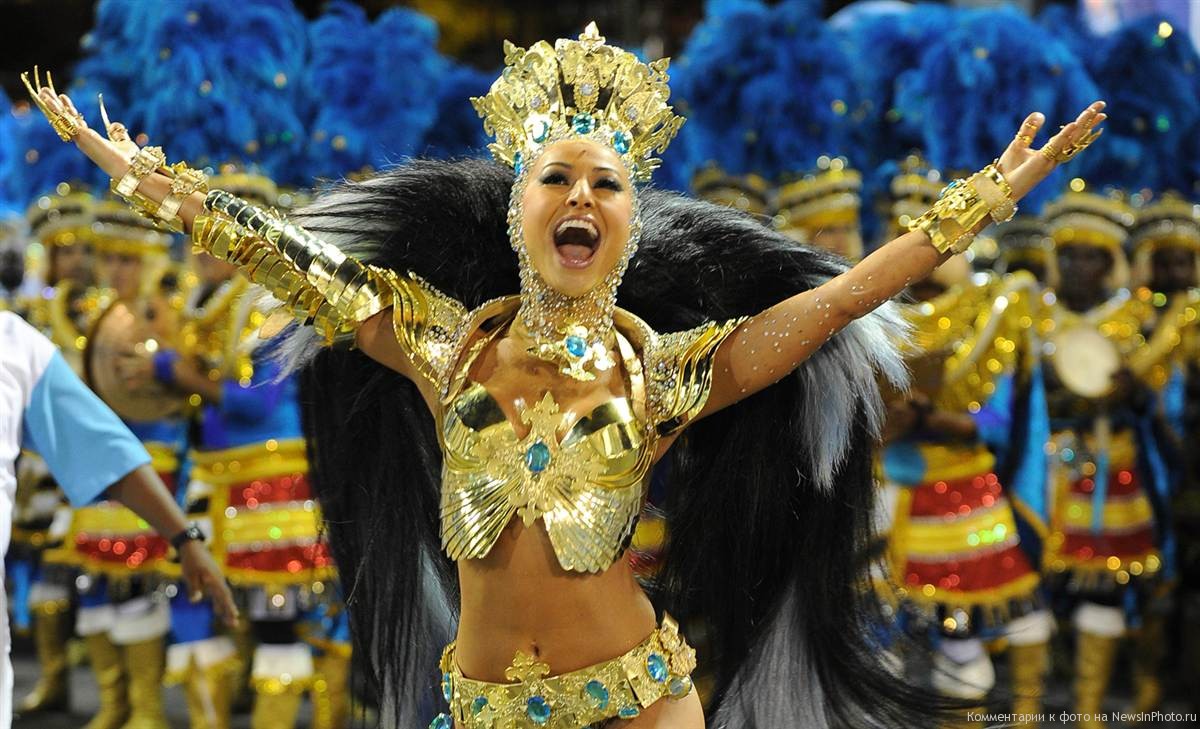